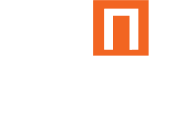 Поисковые мероприятия Красноярский район
Профилактические мероприятия 2020 г.
На территории Красноярского района дважджы в 2018 году проводились выездные мероприя, связанные с обучением добровольцев.
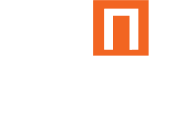 Планы на 2020 – 2021 гг
Профилактика
Продвижение
Проведение профилактических и обучающих мероприятий на базе ЦСОН
Проведение мероприятий, наравленных на привлечение и развитие добровольчества в узконаправленной сфере поиска без вести пропавших лиц, с акцентом на трубоспособное население
Ц
П
Взаимодействие
Л
П
Обеспечение поисковых мероприятий на территории района
Обучение
Проведение обучения и дальнейшего мониторинга дробровольцев по направлениям «Поиск пропавших» и «Безопасное детство»
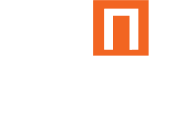 Планы на 2020 – 2021 гг
Развитие добровольчества на территории муниципалитетов в узконаправленной сфере поиска без вести пропавших напрямую связанно с количесвтом поисков, в том числе резонансных. 

Важно, отметить, что мы говорим о не неуправляемых стихийных добровольцах, которые способны нанести вред как самому поиску (затоптать следы, помешать следствию и тп), показать в результате низкую эффективность, так и подвергнуть угрозе свою жизнь. 

Также сильным барьером служит отстуствие необходимомго для начала поиска оборудования.
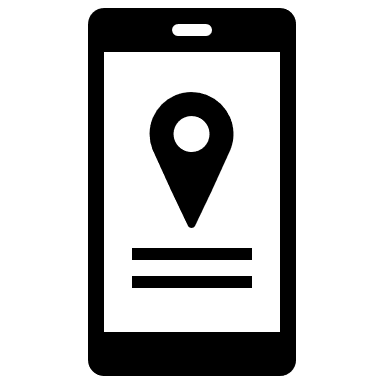 Навигатор – 2 штуки
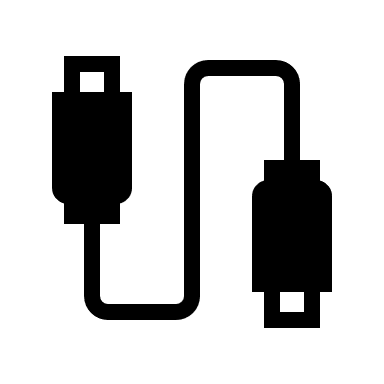 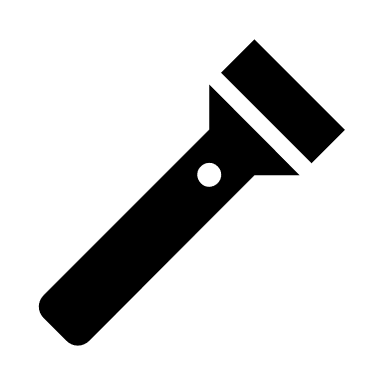 Зарядное устройство – 2 штуки
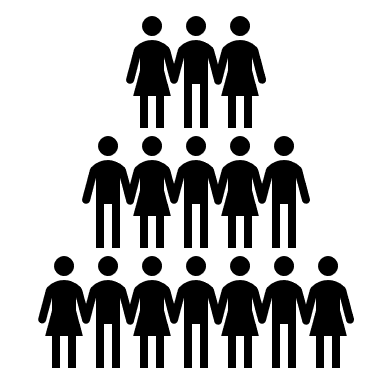 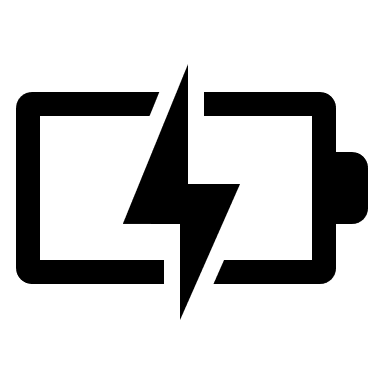 Фонарь – 10 штук
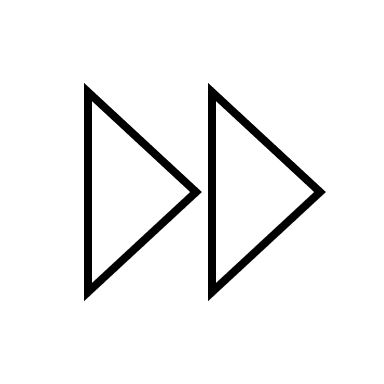 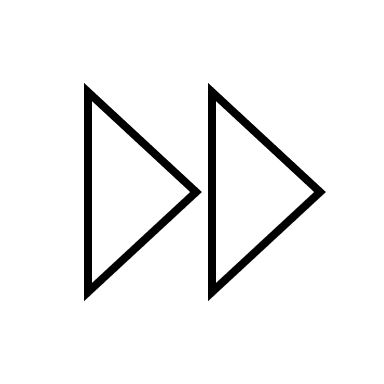 96 470 рублей
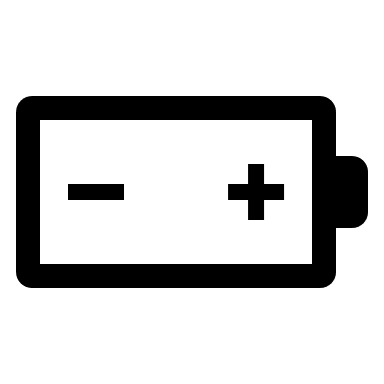 Аккумуляторы – 20 штук
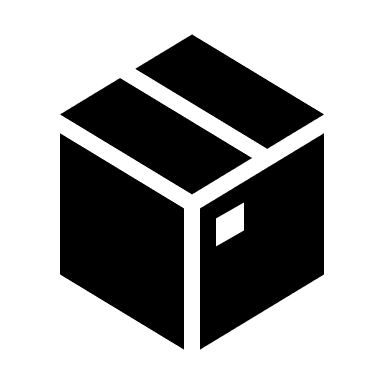 Короба для хранения
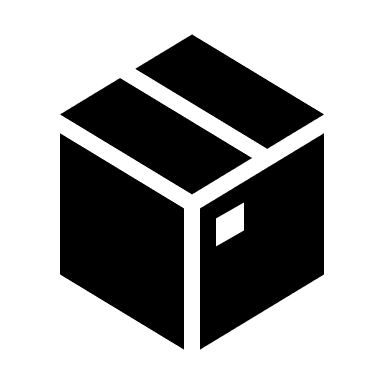 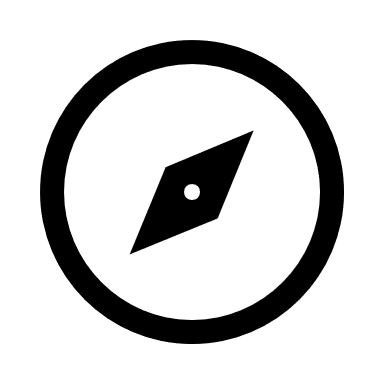 Компас – 4 штуки
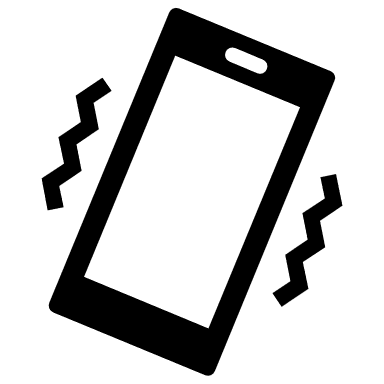 Радиостанция – 3 штуки
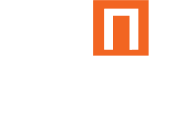 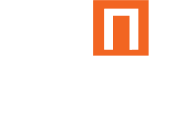 ВАШИ ВОПРОСЫ